Littérature, langages et politiques
AFEF 
14 OCTOBRE
Philippe Meirieu
1
Introduction : qu’est-ce que la pédagogie ?
Du point de vue anthropologique, c’est le travail éducatif, inhérent à « l’humaine condition », qui s’efforce de concilier deux principes : 
 Transmettre est un impératif…
 Nul ne peut apprendre, se développer, grandir à la place de quiconque…

« L’instruction est obligatoire, mais l’apprentissage ne se décrète pas. »  Marguerite Duras, La pluie d’été
2
I. Les paradigmes dominants de la « restauration anti-pédagogiste »
Le paradigme de « l’école efficace »
Le paradigme de « l’unique »
Le paradigme de la « pédagogie scientifique »
3
1. Le paradigme de l’ « école efficace »
L’importance des comparaisons internationales
 L’approche segmentée des savoirs
 L’hégémonie du chiffre et le pilotage par les résultats
 La confusion du négligé et du négligeable
 Le triomphe de l’individualisation / externalisation et l’impasse sur « le sujet »
La « pédagogie bancaire » contre « la pédagogie de l’exigence »
« dé-chiffrer l’humain » pour déchiffrer l’humain
interroger les critères d’évaluation
construire de nouveaux indicateurs d’évaluation
Vers un paradigme assumé de « l’Ecole engagée »
4
2. Le paradigme de l’ « unique »
Vers un paradigme de la construction du commun
5
3. Le paradigme de la « pédagogie scientifique »
La connaissance des « mécanismes cérébraux » permet d’accéder aux mécanismes mentaux (opérations mentales) : neuropédagogie 
  La connaissance des opérations mentales permet, à elle seule, de construire des dispositifs pédagogiques
Poincaré : « La science parle à l’indicatif, pas à l’impératif. »
6
Une alerte philosophique…
« Certes, sans un système nerveux central, il n’y aurait pas d’esprit. C’est là une condition nécessaire pour que nous menions une vie consciente : mais notre cerveau n’est pas identique à notre vie consciente – et, en outre, une condition nécessaire est bien loin d’être suffisante… (…) Un acte posé par une personne ne devient vraiment intelligible que si nous comprenons son projet et nous ne pouvons entrer en relation avec lui que si nous le percevons et nous percevons nous-même comme intention. (…) Les cerveaux n’ont pas d’intentions, seuls en ont ceux qui ont bien plus qu’un cerveau. »
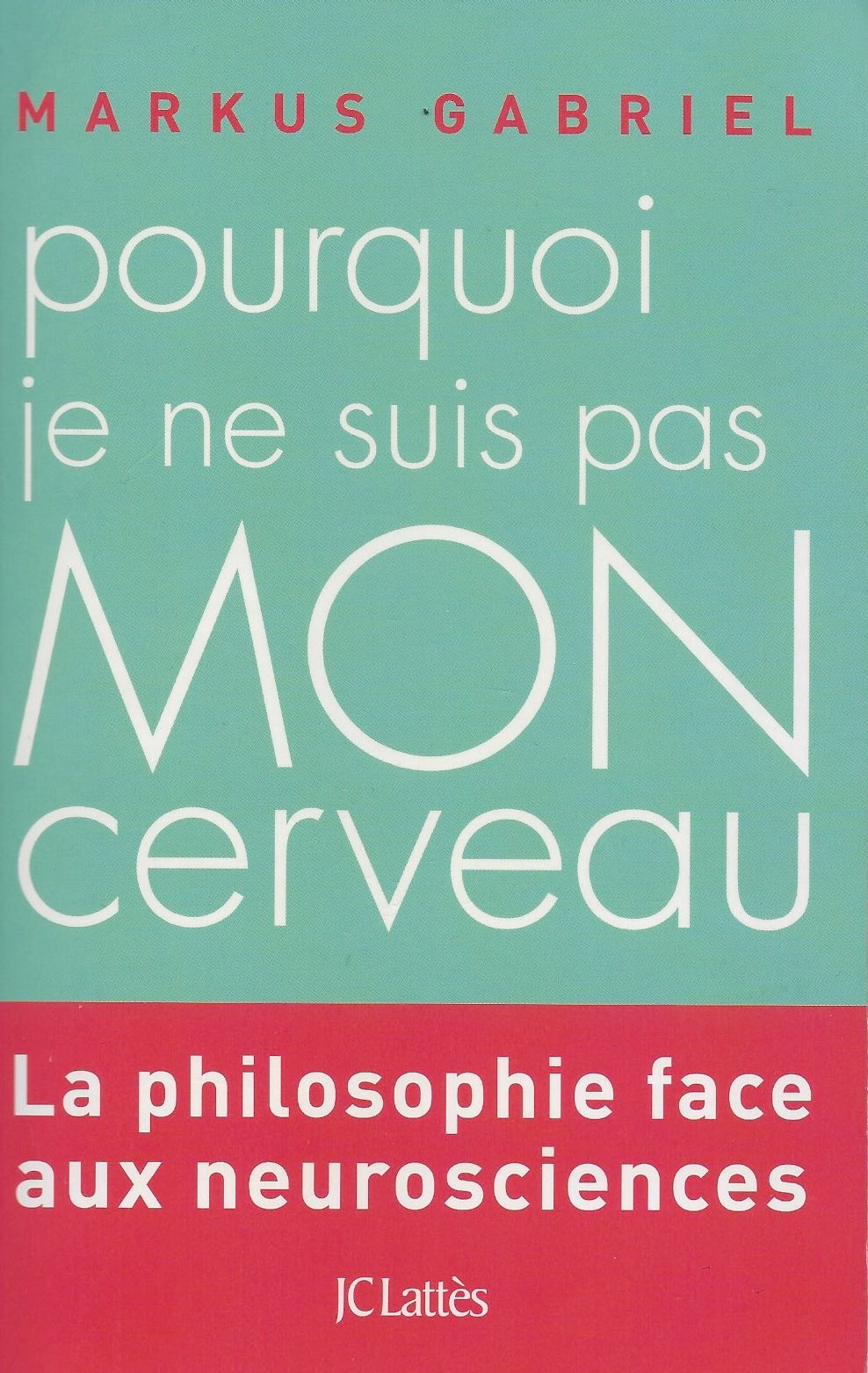 7
Une alerte pédagogique…
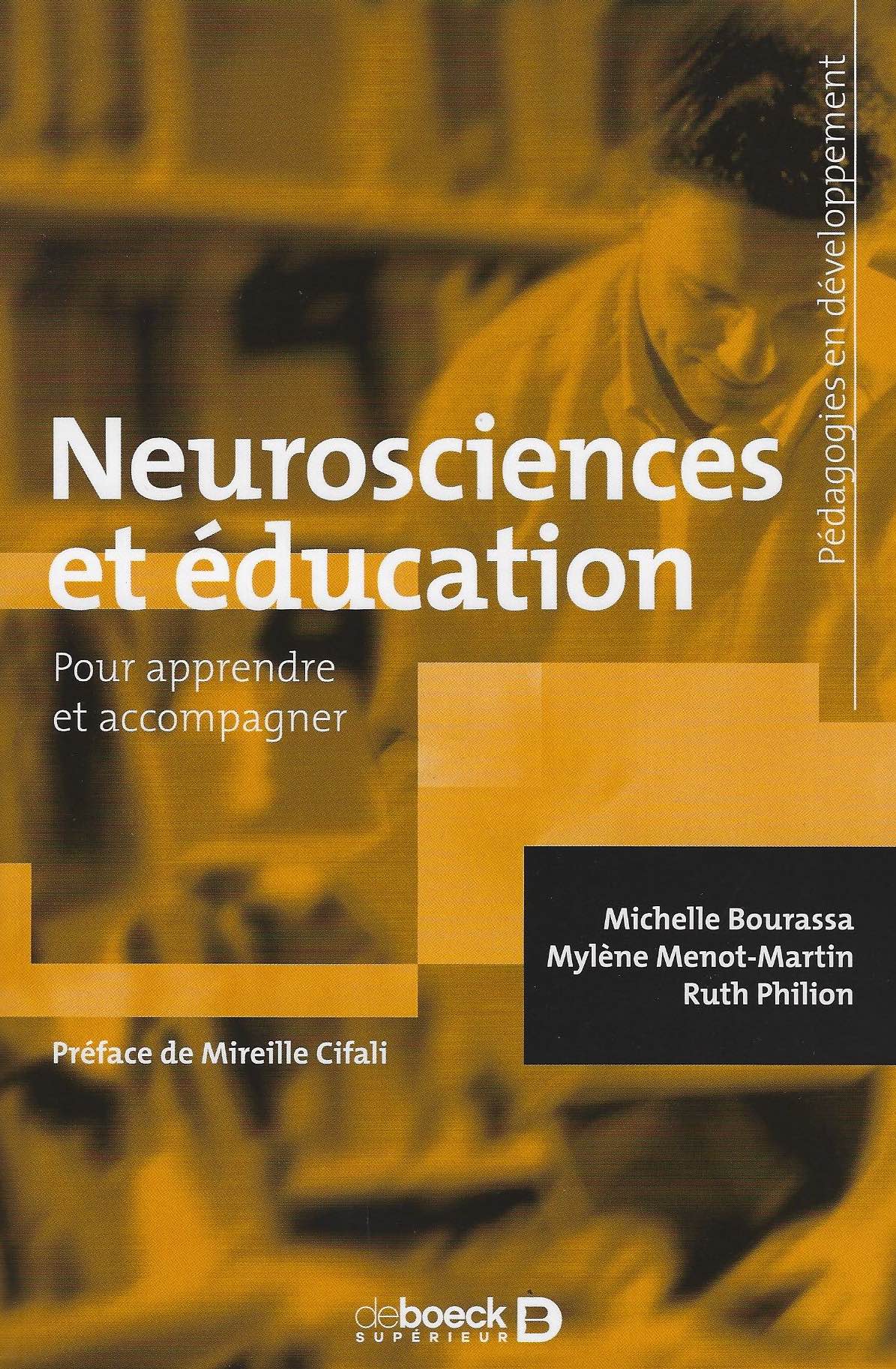 « Partir d’acquis scientifiques pour les appliquer mécaniquement peut conduire à des cécités, et même à des violence si, insensibles à ce qui se passe, des chercheurs ou des praticiens restent trop enfermés dans leurs certitudes. La relation d’apprentissage et d’accompagnement demande, certes, des connaissances préalables mais également d’être en contact avec ce qui surgit de différent dans une relation pédagogique singulière avec un autre être humain. C’est précisément le lien entre savoirs et positions cliniques qui permet la plupart du temps d’aider à ce qu’un élève dépasse ses difficultés. Un professionnel peut lui proposer de « bons » dispositifs, mais c’est à un élève, accompagné, d’œuvrer pour ne pas rester bloqué, pour cesser de fuir, pour se construire comme sujet. »
Mireille Cifali
8
Vers un paradigme pédagogique articulant finalités, connaissances et outils
9
Toute proposition pédagogique comporte trois pôles à interroger :
Pôle épistémique  des étayages
(Quelles connaissances privilégie-t-on ? Au détriment de quelles autres?)
Pôle axiologique  des valeurs
(Quelles représentations de l’homme et de la société?)
Modèle pédagogique
Pôle praxéologique  des outils
(Quelles institutions ? Quelles méthodes ? Quelles techniques ?)
Entre ces trois éléments hétérogènes, il n’y a pas de condensation possible ni d’assurance a priori de leur cohérence : c’est pourquoi la pédagogie est, par nature, toujours « en travail ».
10
Pôle axiologique (finalités)
L’absence d’un des trois pôles compromet la possibilité de penser  et d’agir lucidement en matière éducative :
Axiologie + science sans praxéologie = impuissance
Pôle épistémologique
(étayages scientifiques)
Pôle praxéologique (institutions, dispositifs, situations, outils, etc.)
Axiologie + praxéologie sans étayage = dogmatisme idéologique
Praxéologie + science sans finalité = aveuglement
11
Les trois pôles de tout modèle pédagogique évoluent et reconfigurent ainsi de nouveaux modèles :
Les finalités de l’éducation, jadis stabilisées dans des sociétés holistiques, sont devenues multiples : nous sommes en quête d’une unité qui ne nous imposerait pas de renoncer à nos individualités.
Les étayages scientifiques se sont enrichis, mais, d’une part, les nouveaux ne se substituent pas aux anciens (le constructivisme n’abolit pas la psychanalyse et les neurosciences ne rendent pas le constructivisme obsolète).
De nouveaux outils apparaissent (le numérique aujourd’hui) qui interrogent la cohérence des modèles qui les utilisent.
12
II – Quel modèle pédagogique pour aujourd’hui ?
Pôle axiologique : former des sujets libres capables de s’associer dans une démocratie en quête du bien commun.
Pôle scientifique : s’appuyer sur les théories du développement, construire des expériences formatrices, stabiliser les apprentissages.
Modèle pédagogique
Pôle praxéologique :
- une pédagogie de la formation à la pensée
 une pédagogie de la découverte de l’altérité
 une pédagogie de la construction du collectif 
 une pédagogie du sens
13
13
13
Pôle praxéologique
une pédagogie de la formation à la pensée :
 l’apprentissage du sursis, 
 la mise en place de dispositifs attentionnels,
 la formation à l’expérimentation, 
 le croisement des expériences,
 la recherche documentaire, 
 l’enrichissement par la culture.
14
14
Pôle praxéologique :
une pédagogie de la découverte de l’altérité
 l’altérité de l’intentionnalité de l’autre,
 l’altérité de la résistance de l’objet,
 l’altérité des normes nécessaires à la construction du collectif (normativité / normalisation)
 une pédagogie de la construction du collectif 
 l’entraide,
 le groupe d’apprentissage,
 la coopération.
15
15
Pôle praxéologique :
une pédagogie de la découverte de l’altérité
 l’altérité de l’intentionnalité de l’autre,
 l’altérité de la résistance de l’objet,
 l’altérité des normes nécessaires à la construction du collectif (normativité / normalisation)
 une pédagogie de la construction du collectif 
 l’entraide,
 le groupe d’apprentissage,
 la coopération.
16
16
Pôle praxéologique
Nous devons mettre en place au quotidien une dialectique beaucoup fine et complexe où certains intérêts suscitent une mise au travail qui, elle-même, débouche sur d’autres intérêts en ouvrant d’autres perspectives de travail, et ainsi de suite… Et, si certains travaux imposés peuvent susciter l’intérêt et l’investissement de l’élève, c’est à condition que le maître sache faire vivre en classe « l’intérêt du travail »…
 C’est cette série de passages, de « tuilages », qui est au cœur de l’entreprise pédagogique au jour le jour. Rien de glorieux ni de miraculeux dans celle-ci. Mais un devoir où « le moindre geste » compte : le devoir d’éduquer.
17
17
Conclusion :
Enseigner, c’est prendre des décisions : « agir dans l’urgence, décider dans l’incertitude » (Ph. Perrenoud… 
 en tenant compte des informations saisissables dont on peut disposer…
 dans un écosystème où tous les éléments sont en interaction…
 où les solutions « techniques » n’apportent pas les clés universelles pour résoudre tous nos problèmes…
à partir d’une éthique fondatrice : « permettre l’émergence d’un sujet, favoriser obstinément ce qui, tout à la fois, libère et unit les humains » (Olivier Reboul)
« Tous enseignants-chercheurs ! »
18